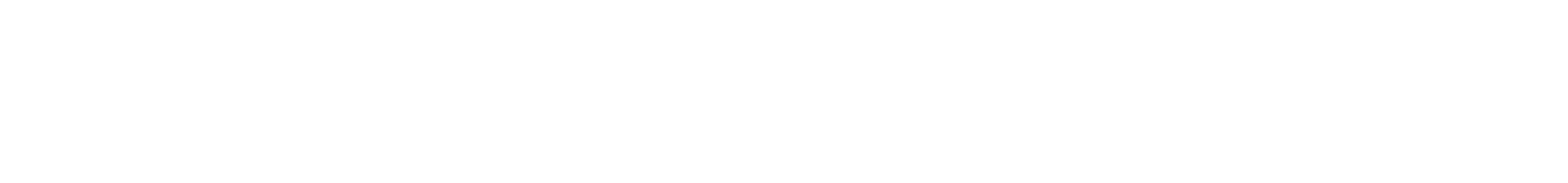 Seminář pro žadatele5. , 6. , 7. výzva OPST – Odborné učebny8. , 9. , 10. výzva OPST – Konektivita škol
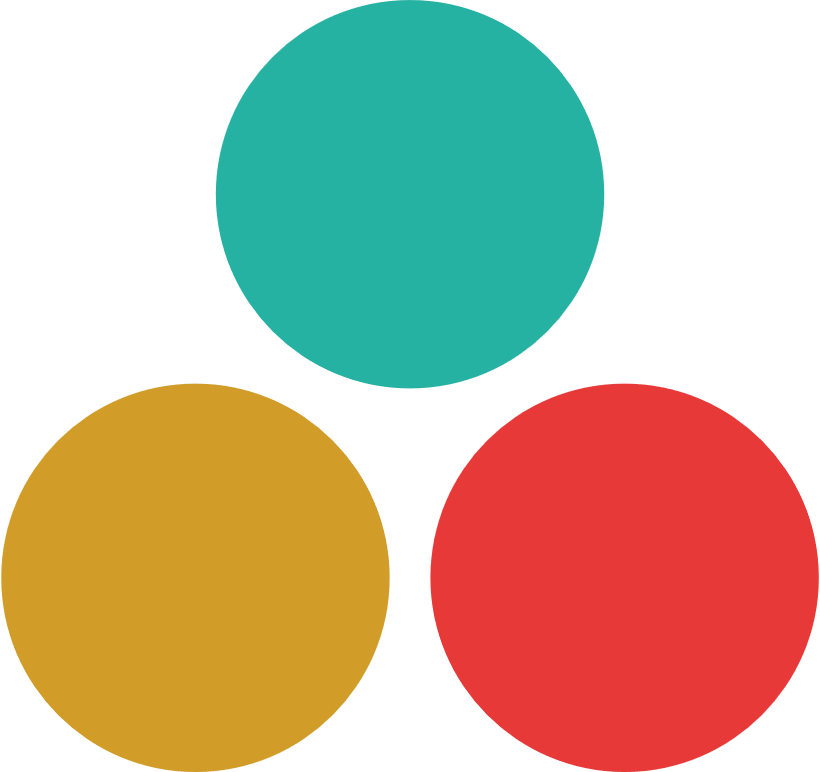 Řídící orgán OPST
9. února 2023
[Speaker Notes: Doplnit předběžně do poznámky, kdo bude kterou část prezentovat]
Operační program Spravedlivá transformace
Alokace: 1,58 mld. EUR = 41 mld. Kč
Financování: Fond pro spravedlivou transformaci (FST)
Ministerstvo životního prostředí = Řídicí orgán OPST
Řízení programu
Příprava výzev a pravidel pro žadatele a příjemce
Poskytovatel dotace
Státní fond životního prostředí = Zprostředkující subjekt OPST
Příjem a hodnocení žádostí o podporu
Administrace změn, kontroly projektů, kontroly žádostí o platbu
Strana 2
Parametry 5., 6. a 7. výzvy
Strana 3
Parametry 8.; 9. a 10. výzvy
Strana 4
Limity podpory
Učebny
Konektivita
KVK: 0,9 až 90 mil. Kč
KVK, ULK: 0,5 až 30 mil. Kč
MSK: 0,5 až 15 mil. Kč
ULK: 0,9 až 350 mil. Kč
MSK: 0,9 až 15 mil. Kč
Míra podpory je maximálně 85 % (pro všechny typy nositelů, bez příspěvku ze státního rozpočtu).
Jen projekty mimo veřejnou podporu.
Strana 5
Žadatelé
je možné předložit jednu žádostí pro více škol / školských zařízení najednou
maximální limity podpory se počítají za každou školu / školské zařízení
Strana 6
Vazba na IROP
navazujeme na IROP a poskytujeme podporu na stejné typy projektů
v některých ohledech se může rozcházet praxe MŽP a MMR
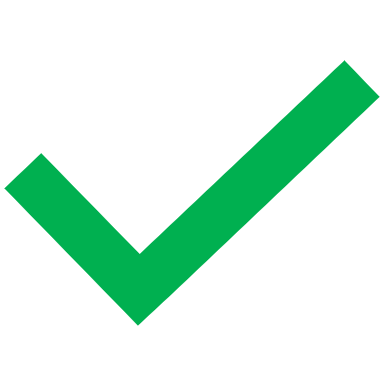 výběrová kritéria jsou stejná jako v IROP
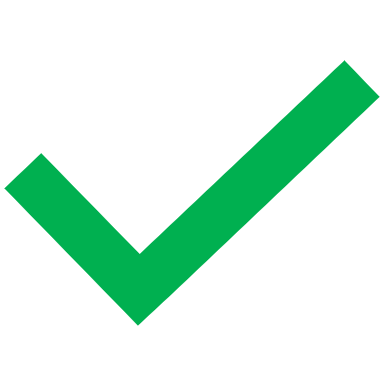 vymezení způsobilých výdajů je stejné
Strana 7
OPST x IROP – odborné učebny
není omezen obor studia SŠ – rozhodující je uvedení v KAP a soulad s podporovanými aktivitami
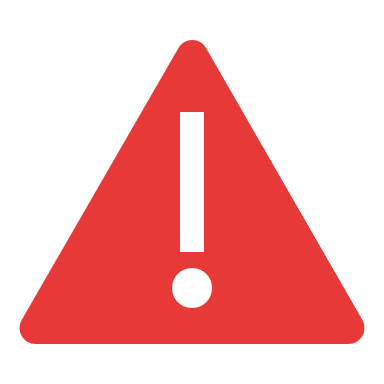 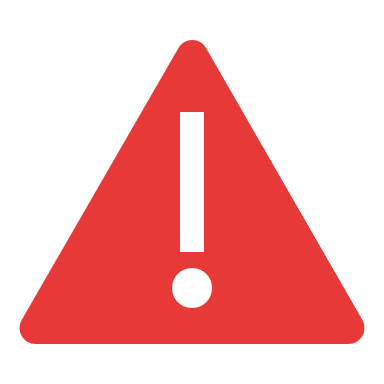 nepodporujeme odborné učebny na základních školách
školní kluby pro žáky nižšího stupně víceletých gymnázií podporujeme pouze jako doprovodnou část projektu
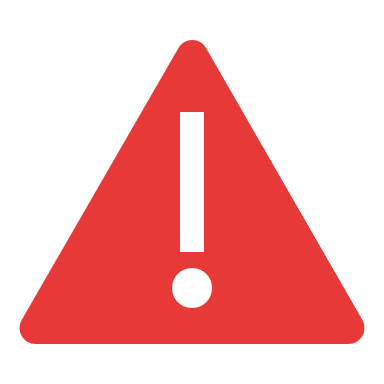 vnitřní konektivitu ve výzvě na odborné učebny podporujeme pouze jako doprovodnou část projektu
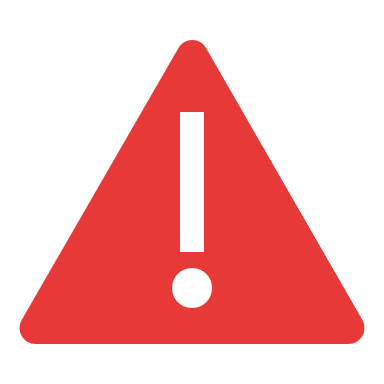 Strana 8
OPST x IROP – konektivita
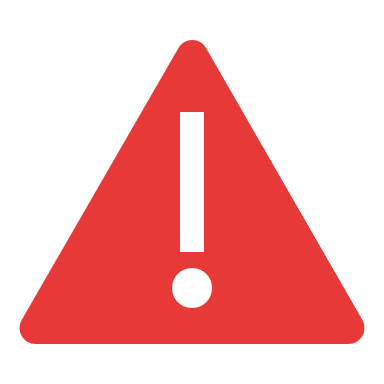 Vnitřní konektivita jako samostatná tematická výzva
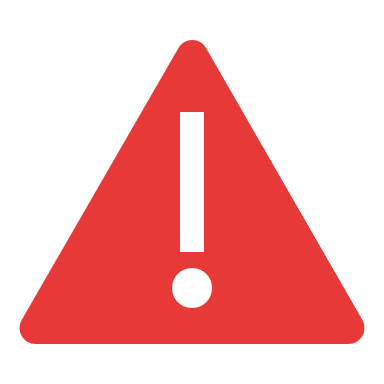 konektivitu ZŠ podporujeme jen v KVK a MSK
Strana 9
OPST x IROP
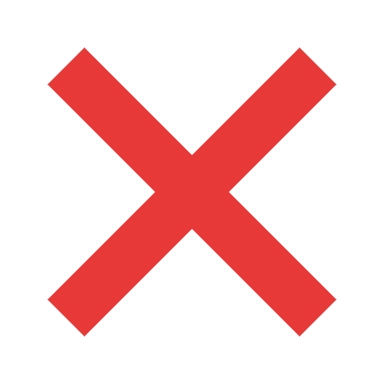 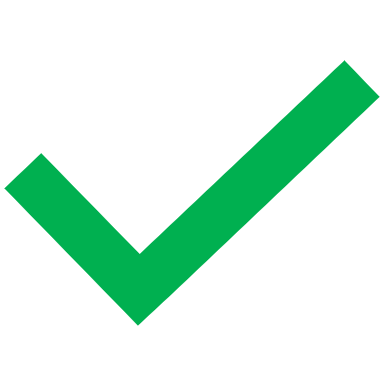 Podpořené projekty musí být zahrnuty v Místních / Krajských akčních plánech (MAP/KAP).
Podpořené projekty nesmí být zahrnuty v Regionálním akčním plánu (RAP).
Strana 10
OPST x IROP – odborné učebny
ZŠ
SŠ
MAP
KAP
RAP
ostatní
IROP – výzva ZŠ
IROP – výzva SŠ
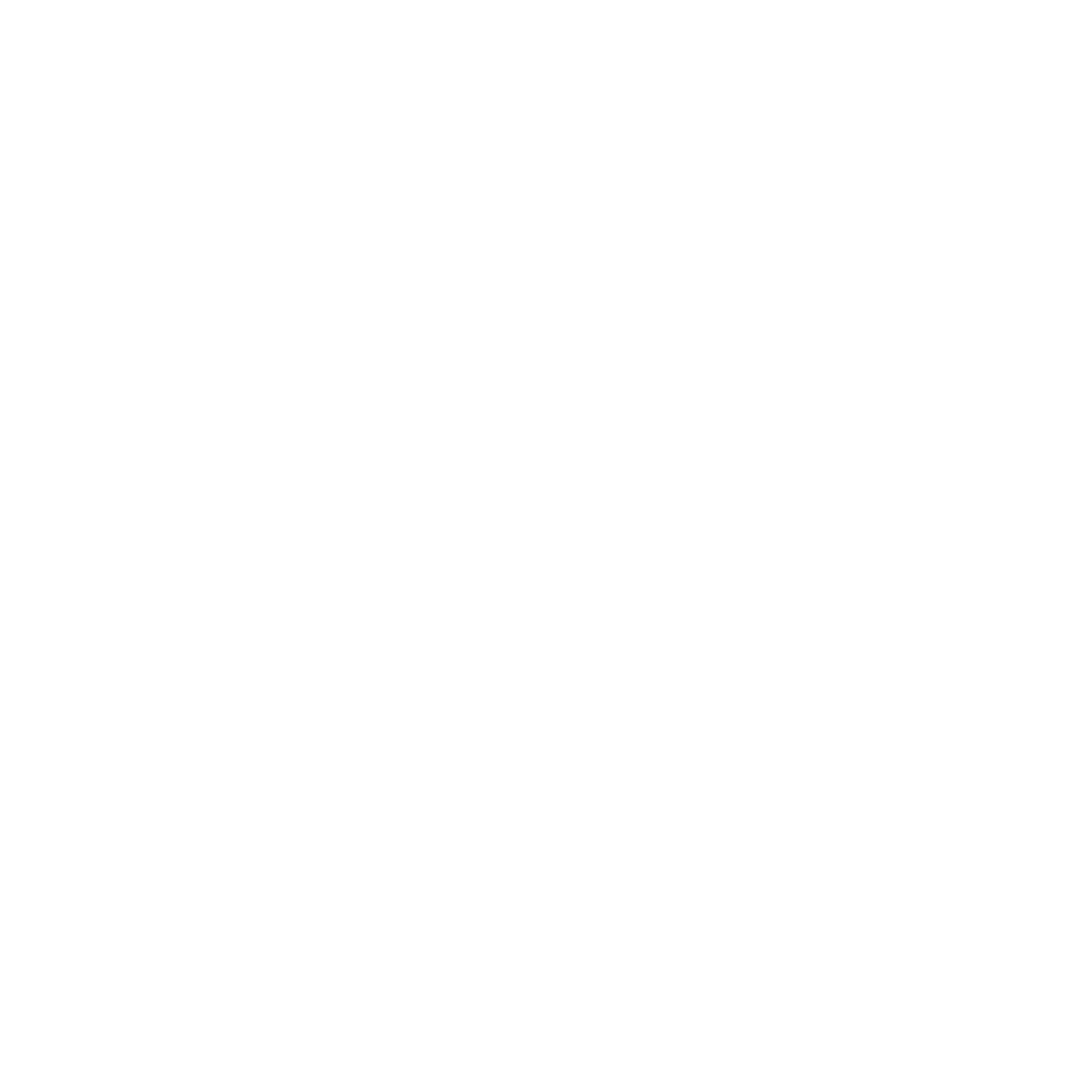 OPST - KVK
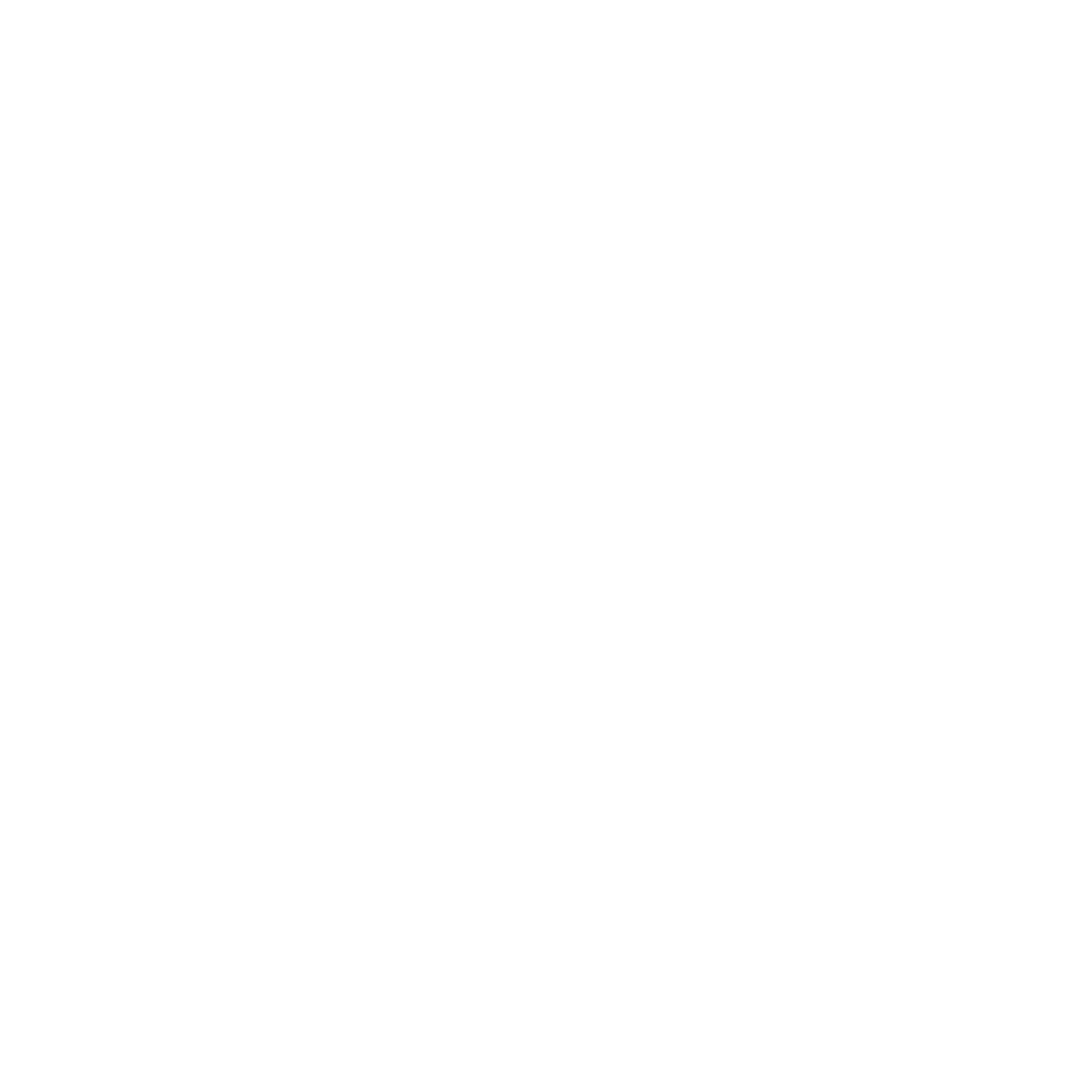 OPST - ULK
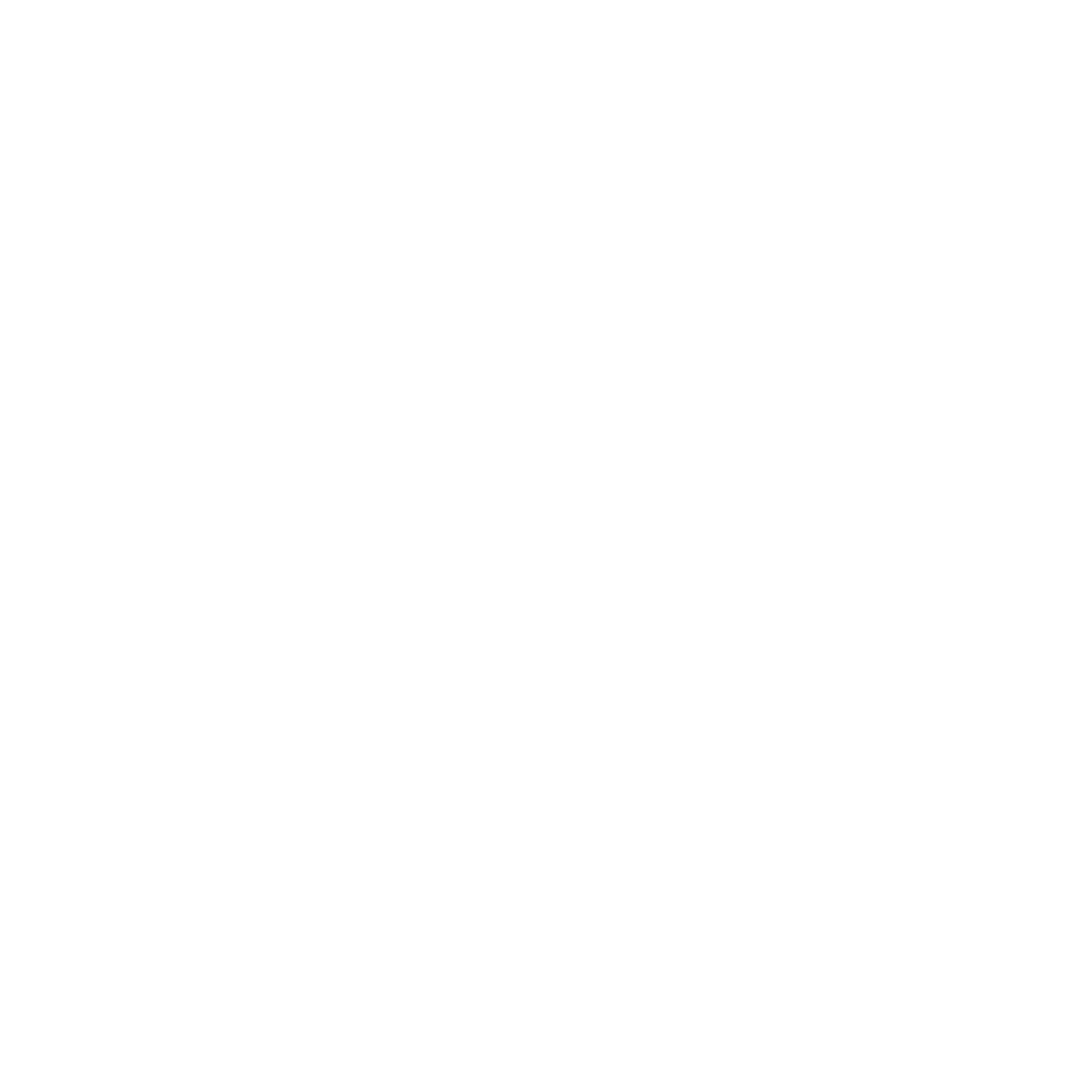 OPST - MSK
Strana 11
OPST x IROP – konektivita
ZŠ
SŠ
MAP
KAP
RAP
ostatní
IROP – výzva ZŠ
IROP – výzva SŠ
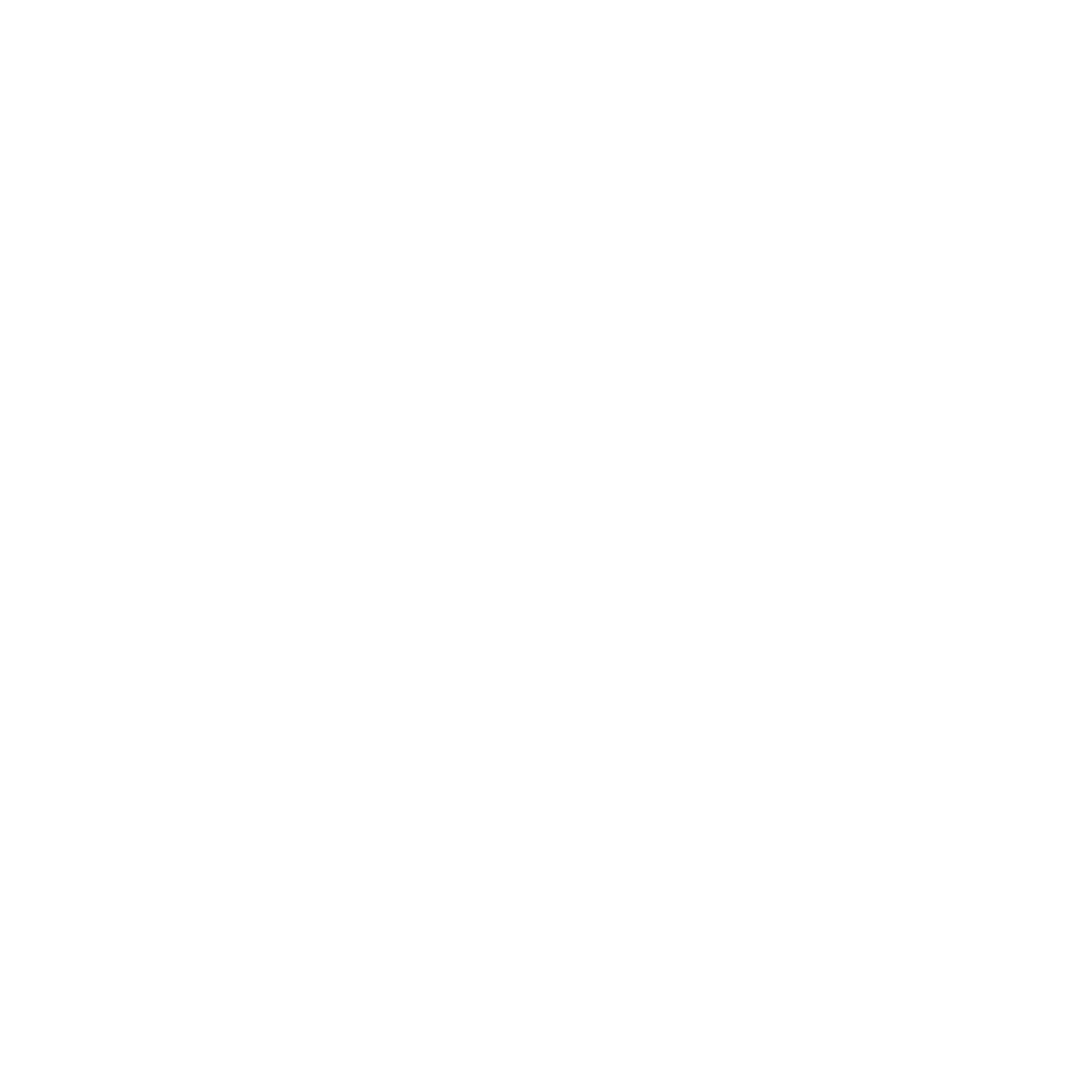 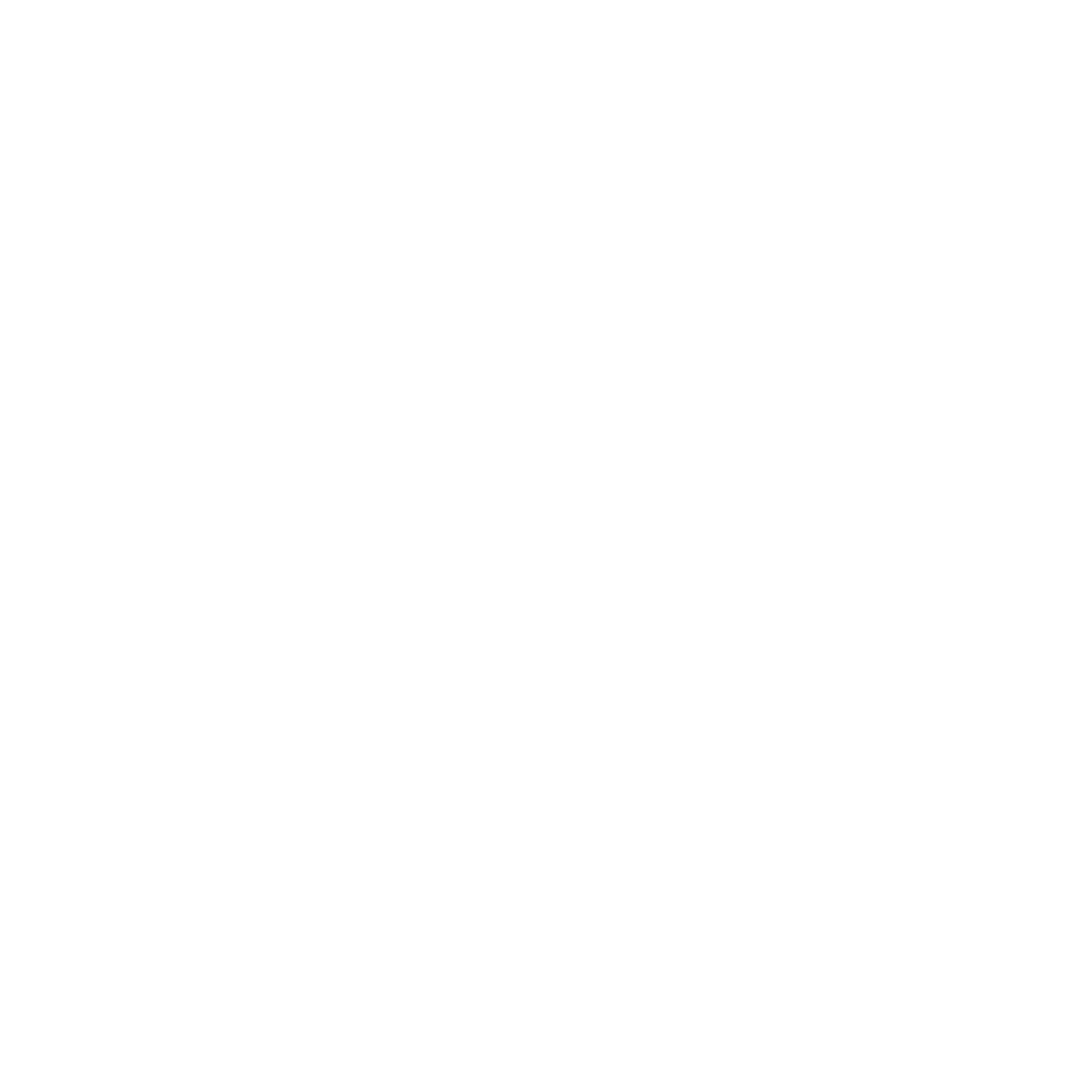 OPST - KVK
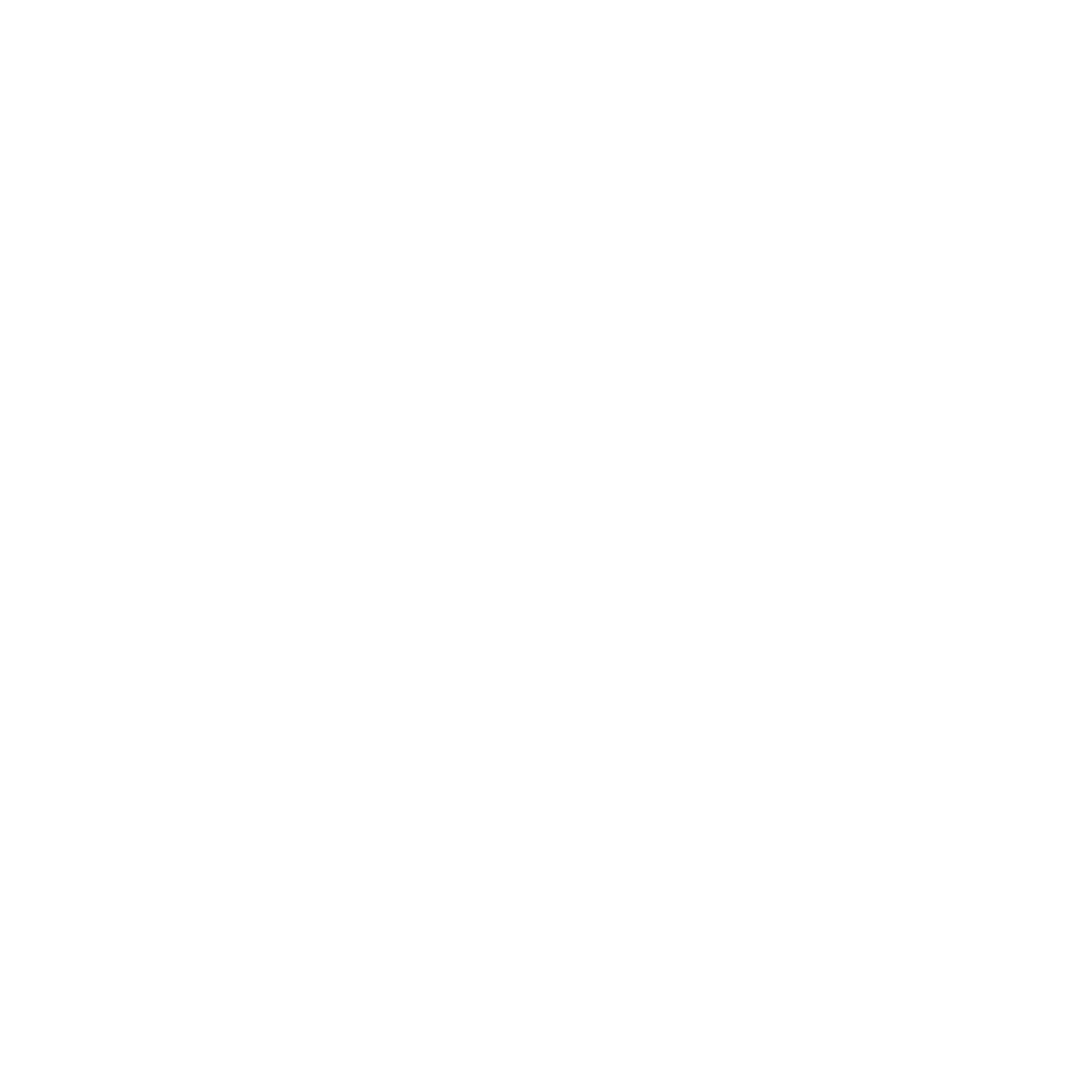 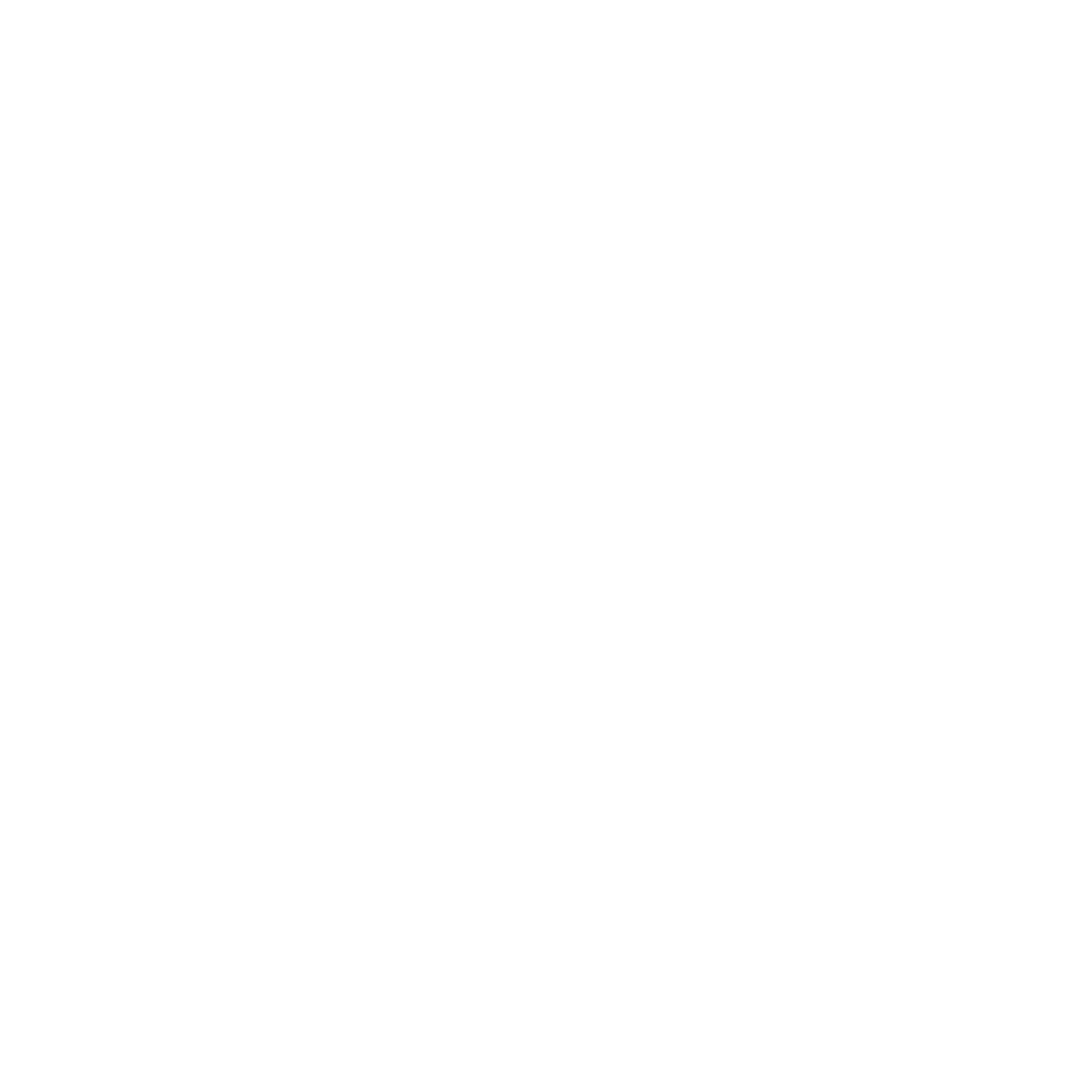 OPST - ULK
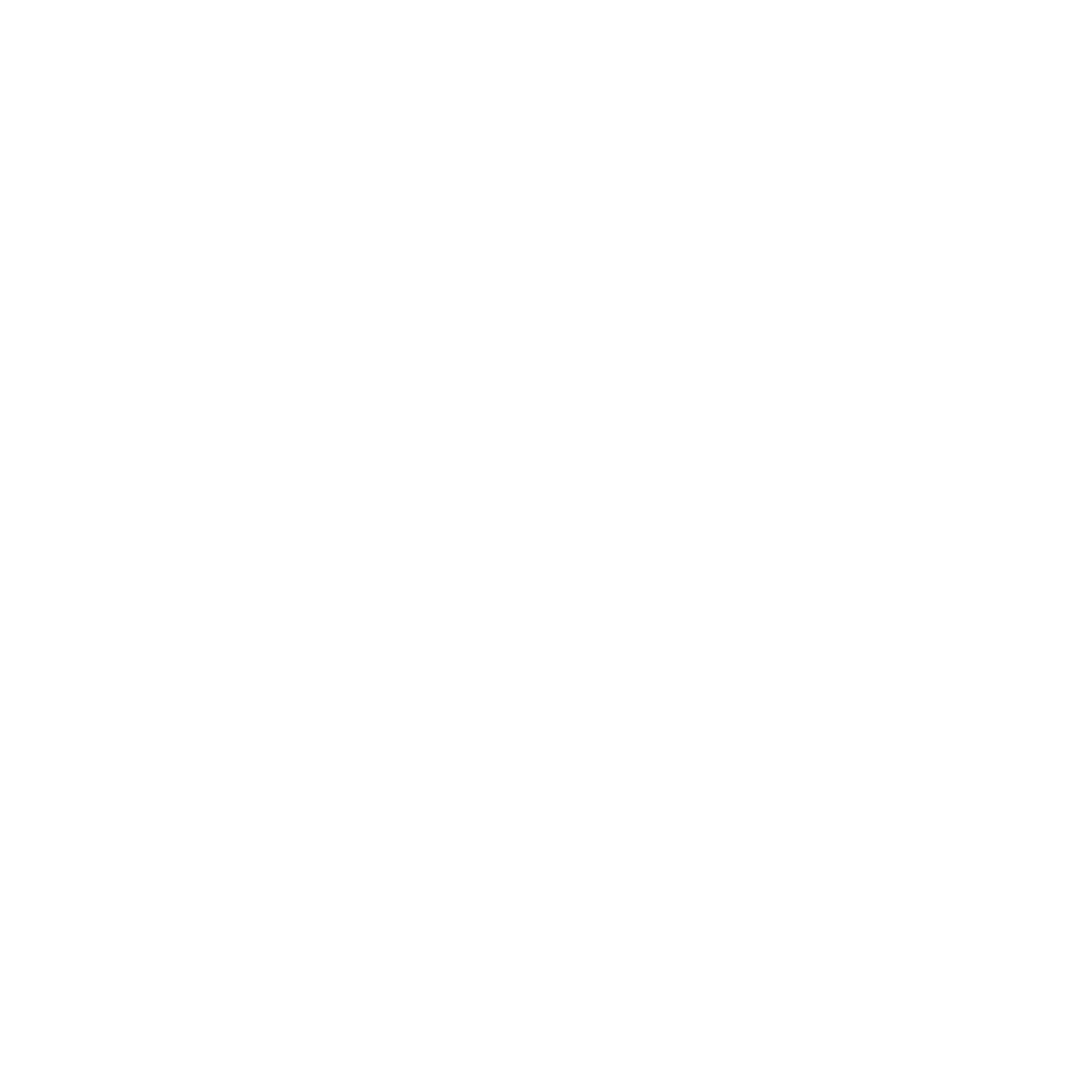 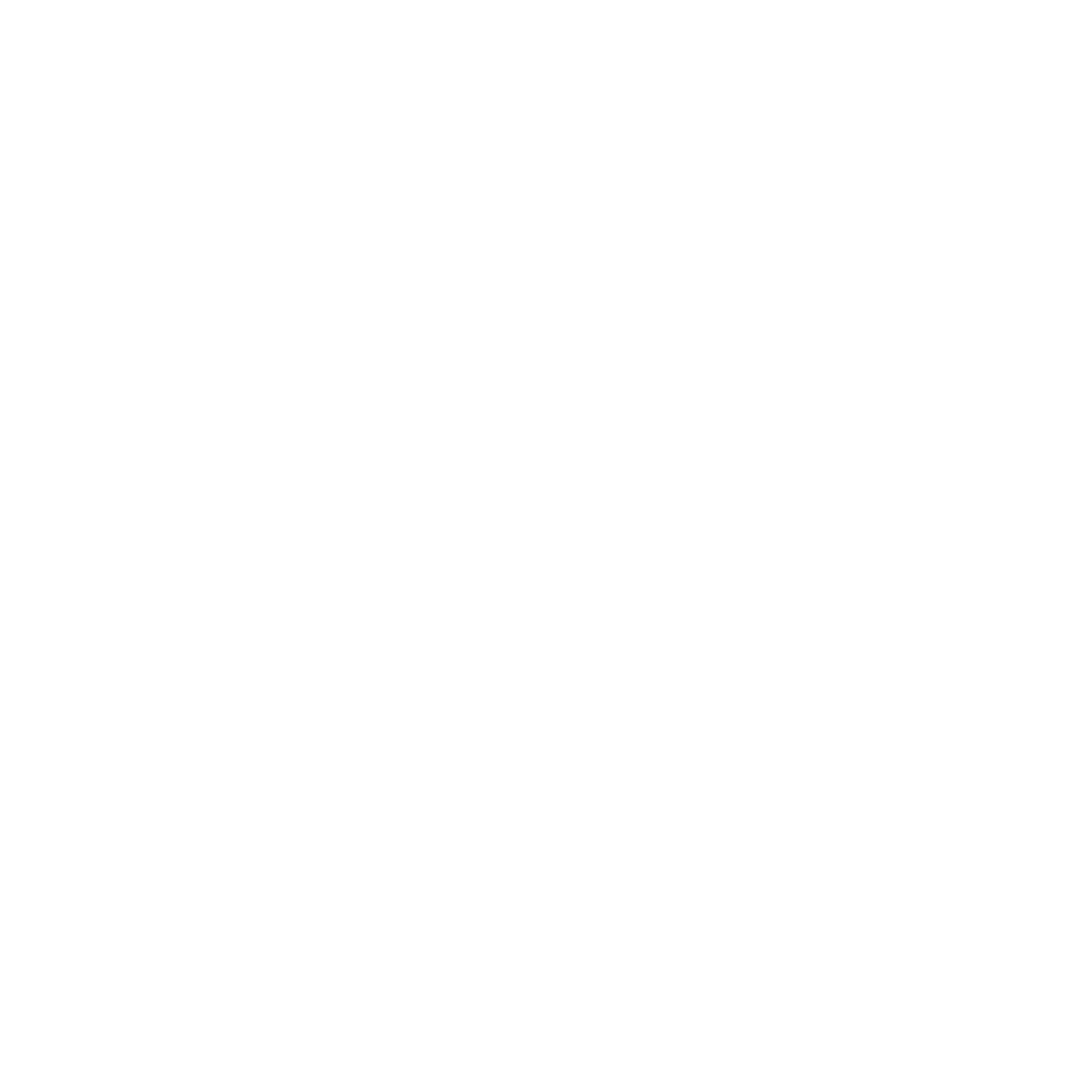 OPST - MSK
Strana 12
Žadatelé
školské právnické osoby
obce
dobrovolné svazky obcí
kraje
organizace zřizované nebo zakládané obcemi/kraji
nestátní neziskové organizace, které minimálně 2 roky bezprostředně před podáním žádosti nepřetržitě působí v oblasti vzdělávání nebo asistenčních služeb
církve
církevní organizace
organizační složky státu
příspěvkové organizace organizačních složek státu
ostatní právnické osoby vykonávající činnost škol a školských zařízení, zapsané v Rejstříku škol a školských zařízení (např. akciové společnosti, komanditní společnosti, společnosti s ručením omezeným, veřejné obchodní společnosti)
Strana 13
Projekty
hlavní část projektu
doprovodná část projektu
maximálně 30 %
paušál na nepřímé výdaje
7 %
Strana 14
Projekty
hlavní část projektu
doprovodná část projektu
žadatel musí jednoznačně rozdělit výdaje
maximálně 30 %
paušál na nepřímé výdaje
7 %
Strana 15
Projekty - konektivita
hlavní část projektu
doprovodná část projektu
nákup PC, tabletů a jiných koncových zařízení
zajištění vnitřní konektivity škol a zabezpečení připojení k internetu
(např. stavební práce, nákup služeb, pořízení HW a SW)
maximálně 30 %
paušál na nepřímé výdaje
7 %
Strana 16
Projekty – odborné učebny
hlavní část projektu
doprovodná část projektu
budování a modernizace zázemí školy
vnitřní konektivita
nákup pozemku
stavby, přístavby, nástavby, stavební úpravy a modernizace budov
nákup vybavení
nákup stavby
zvýšení energetické účinnosti
maximálně 30 %
paušál na nepřímé výdaje
7 %
Strana 17
Způsobilé výdaje
Musí mít vazbu cíl projektu (konektivita – odborné učebny)
Musí být přiřazené do hlavní nebo doprovodné části nebo spadat do paušálu.
Musí spadat do některé z kategorií uvedených v pravidlech pro žadatele.
Strana 18
Způsobilé výdaje – příklady co není uznatelé
zajištění bezbariérovosti budovy v rámci výzvy na konektivitu
rekonstrukce toalet v patrech kde nejsou podpořené odborné učebny
běžné učebny, které nejsou specializované na výuku konkrétních předmětů
Strana 19
Dokumenty k žádosti (specifické) I.
Analýza souladu projektu s programem a podmínkami výzvy (příloha č. 1)
Kumulativní rozpočet (příloha č. 3)
Prohlášení žadatele k souladu realizace projektu s podmínkami Do no significant harm (příloha č. 4)
Doklady k právní subjektivitě žadatele
Strana 20
Dokumenty k žádosti (specifické) II.
Doklad prokazující povolení umístění stavby v území dle stavebního zákona (případně lze doložit žádost o povolení + potvrzení příslušného úřadu o příjmu žádosti)
Doklad prokazující povolení k realizaci stavebního záměru (případně lze doložit žádost o povolení + potvrzení příslušného úřadu o příjmu žádosti)
Stavební dokumentace
Rozpočet stavebních prací
Průkaz energetické náročnosti budov (PENB) (je-li relevantní)
Strana 21
Ukazatele
500 002 – Počet podpořených škol či vzdělávacích zařízení
RCO 67 - Kapacita tříd v nových nebo modernizovaných vzdělávacích zařízeních (jen pro učebny)
RCR 71 – Počet uživatelů nových nebo modernizovaných vzdělávacích zařízení za rok
323 000 - Snížení konečné spotřeby energie u podpořených subjektů (jen v případě energetických úspor)
Všechny informace k ukazatelům najdete v příloze č. 2 Metodika pro sledování indikátorů – Konektivita škol a Odborné učebny
Strana 22
PODMÍNKY PODPORY
pravidla pro žadatele
obecná část
specifická část
výzva
Strana 23
JAK PODAT ŽÁDOST
jednotný monitorovací systém MS 2021+ - ISKP21+
https://iskp21.mssf.cz/
Strana 24
PROCES KONTROLY
kontrola formálních náležitostí
kontrola přijatelnosti
Strana 25
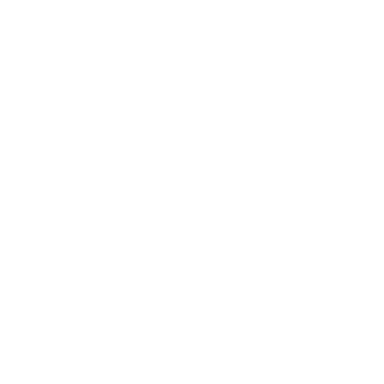 Strana 26